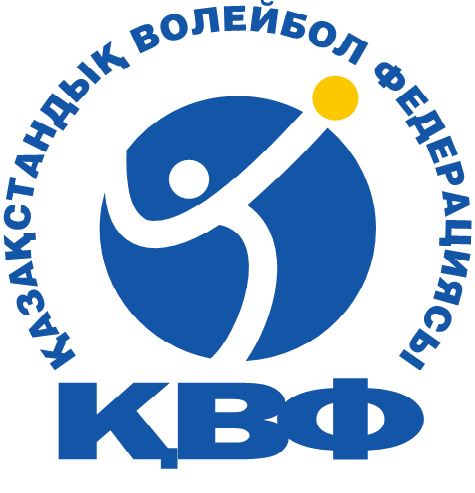 РЕГЛАМЕНТ МАТЧА
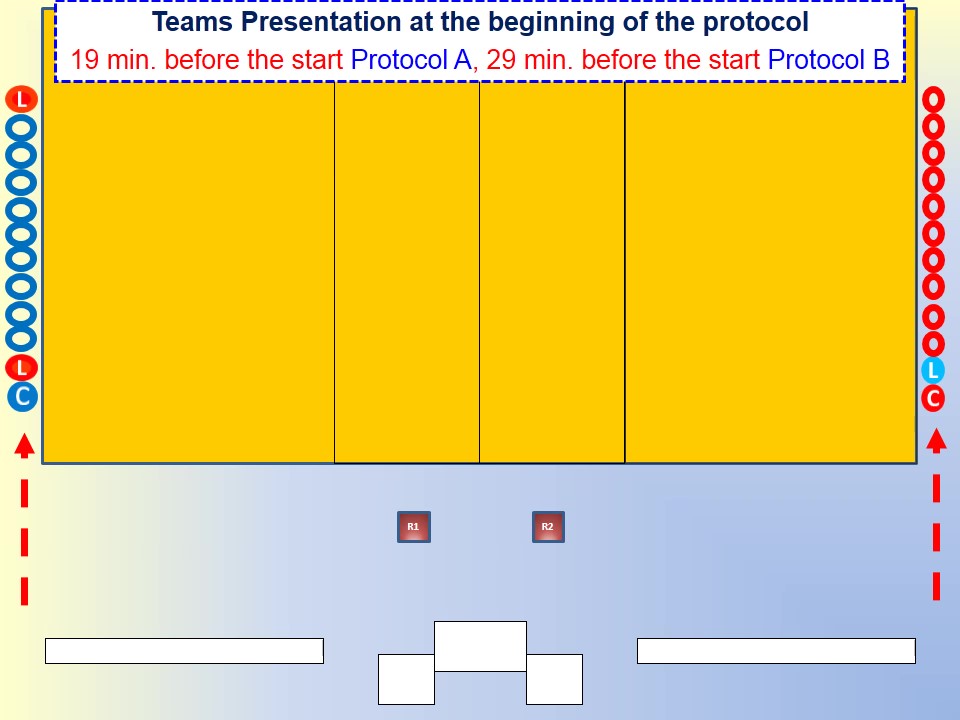 Розыгрыш и представление команд 
за 28 мин до начала матча.
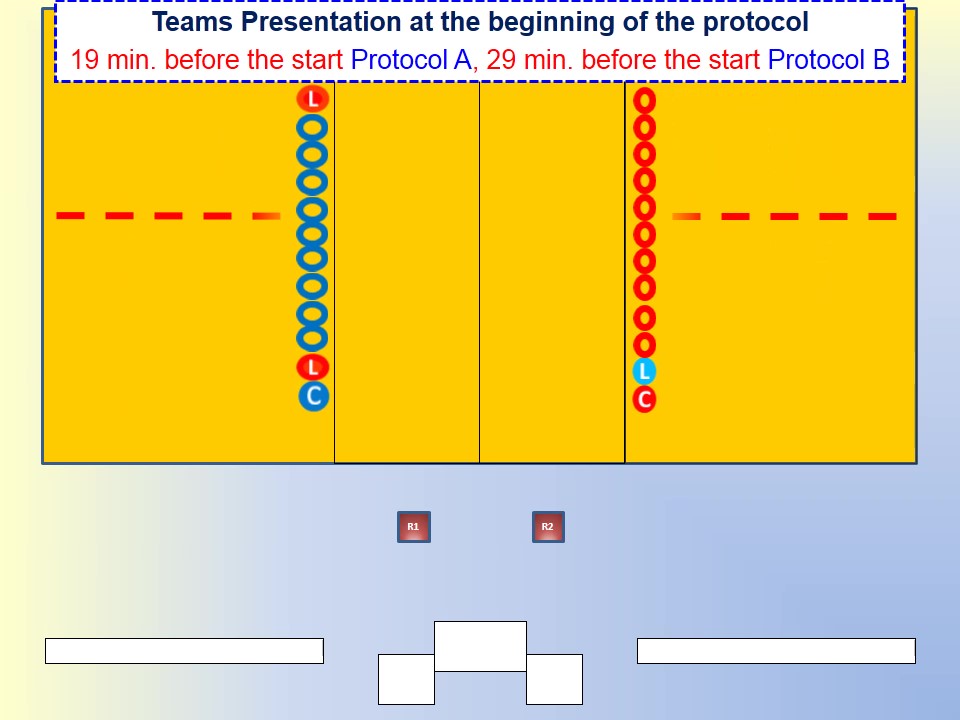 Начало оффициальной разминки на сетке 
за 14 мин до старта матча.
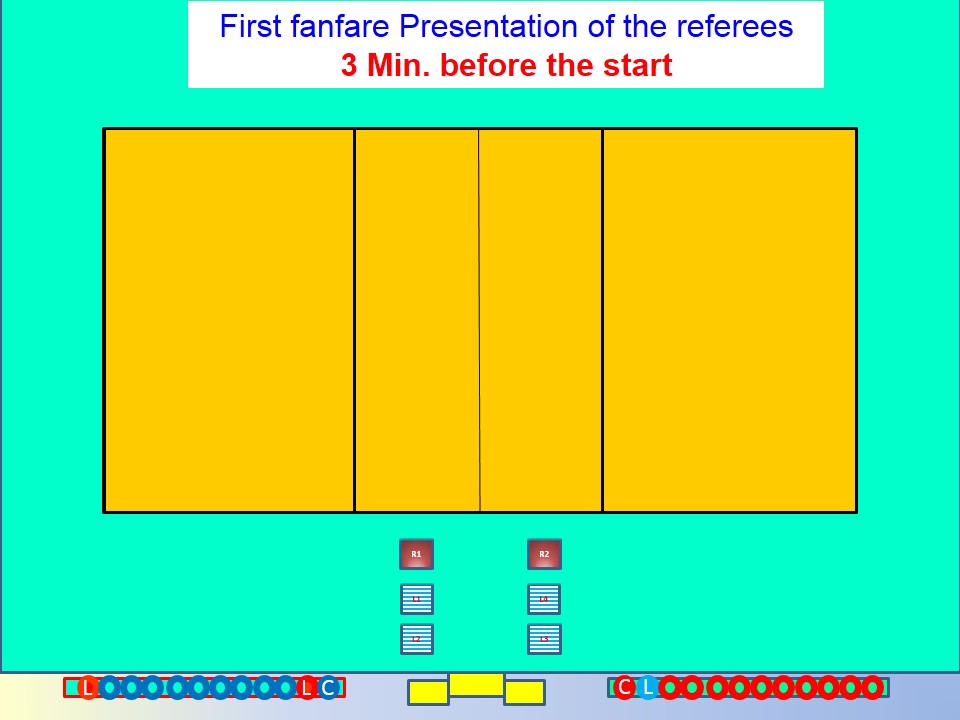 Представление арбитров за 4 мин до старта матча.
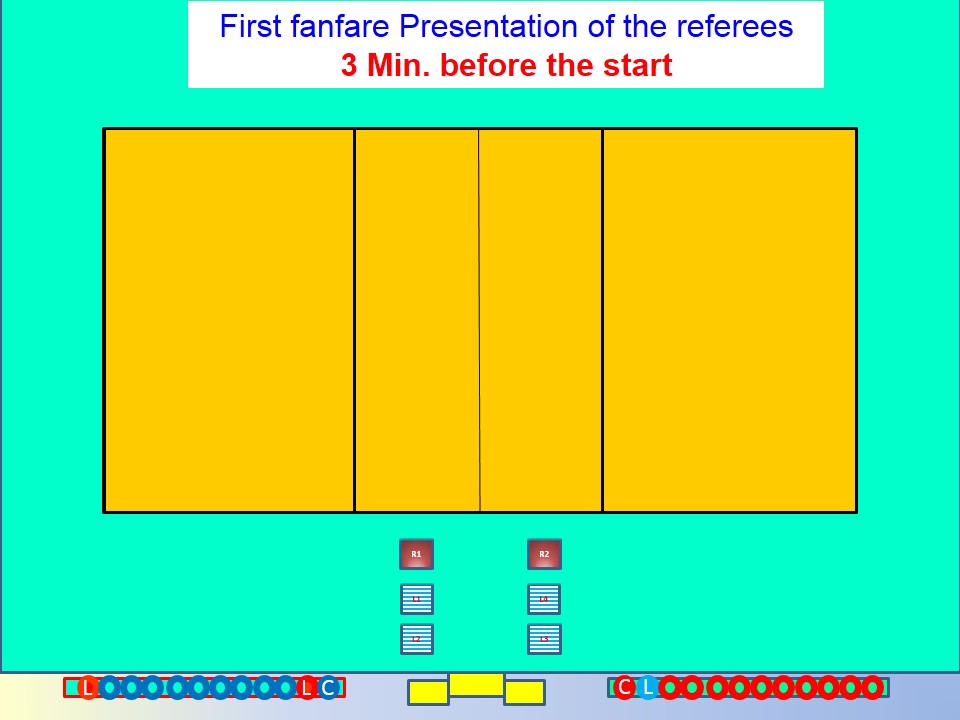 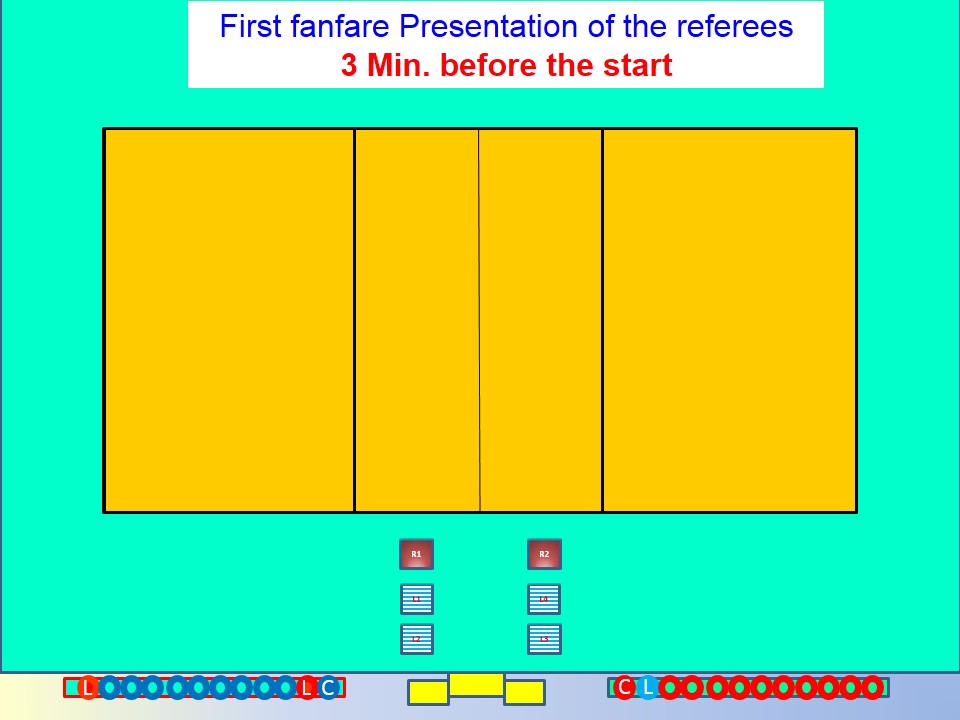 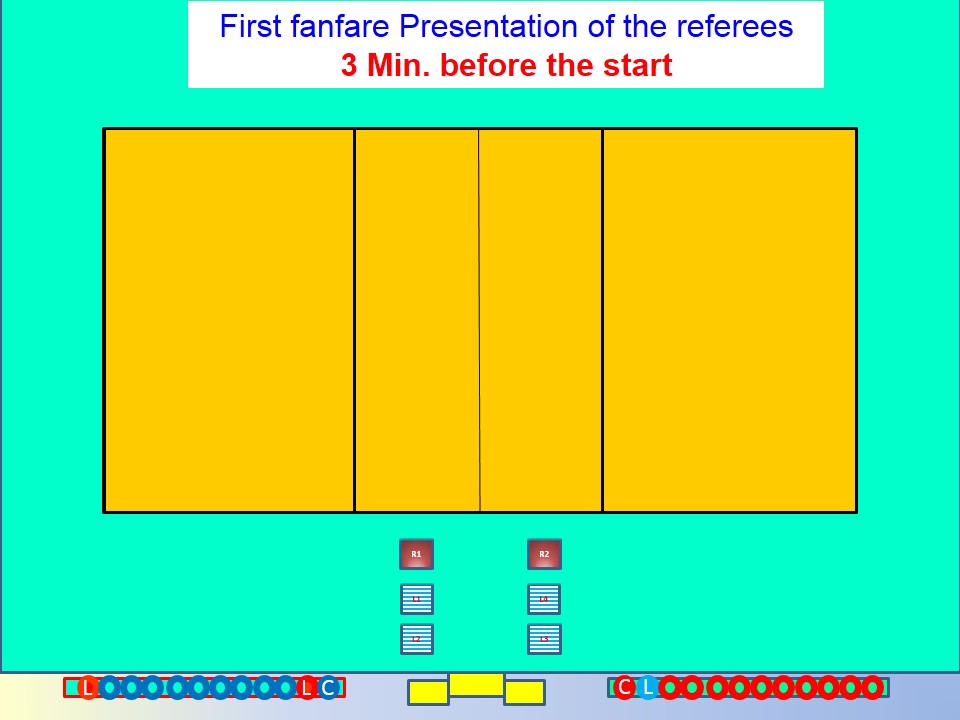 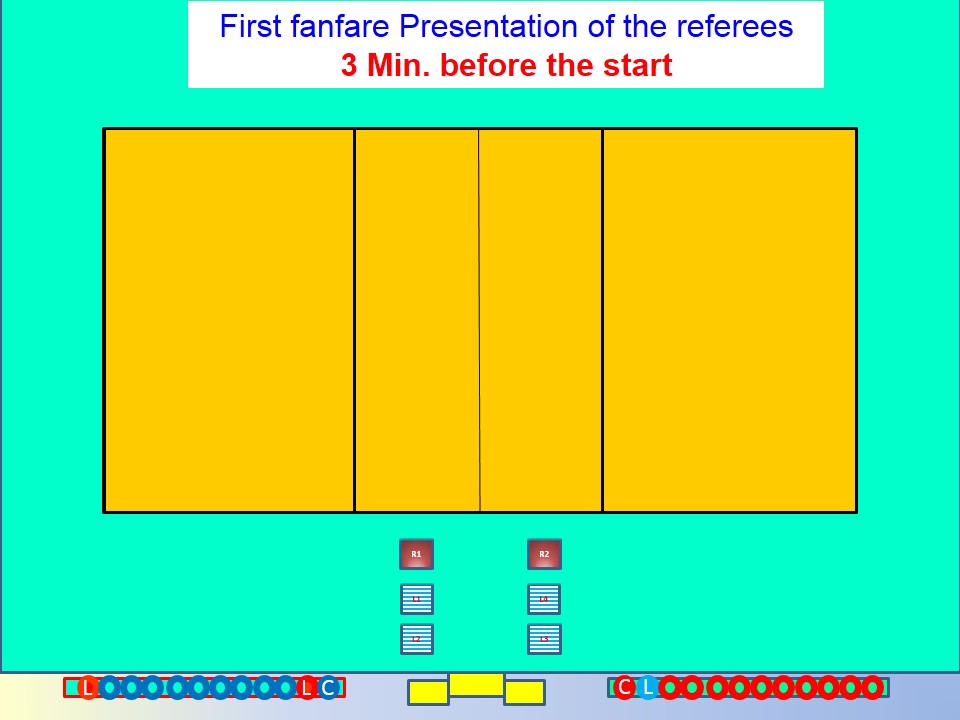 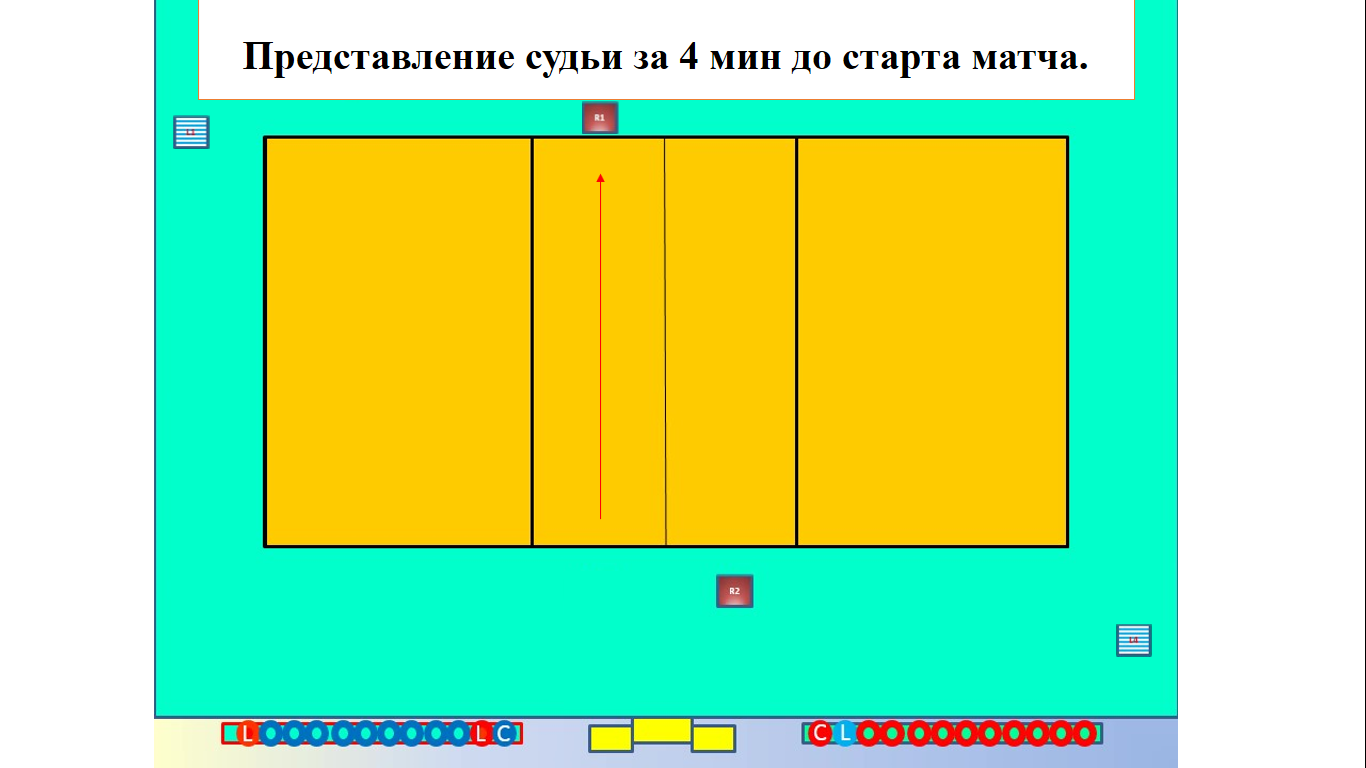 Представление стартового состава команд 
за 2 мин 30 сек до начало матча.